Image 1
Image 2
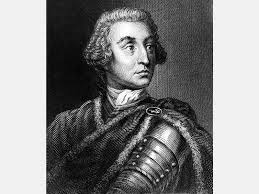 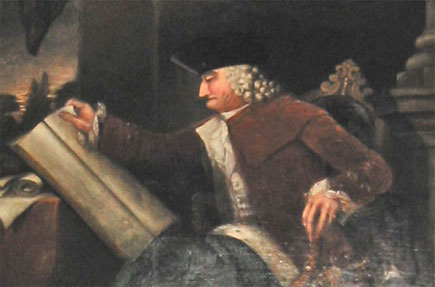 Compare and contrast these two men by completing the visual text analysis page.
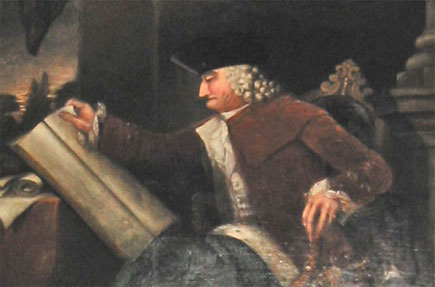 This is also James Oglethorpe. Based on what you have learned about him today, why would
they portray him in a painting looking like this?